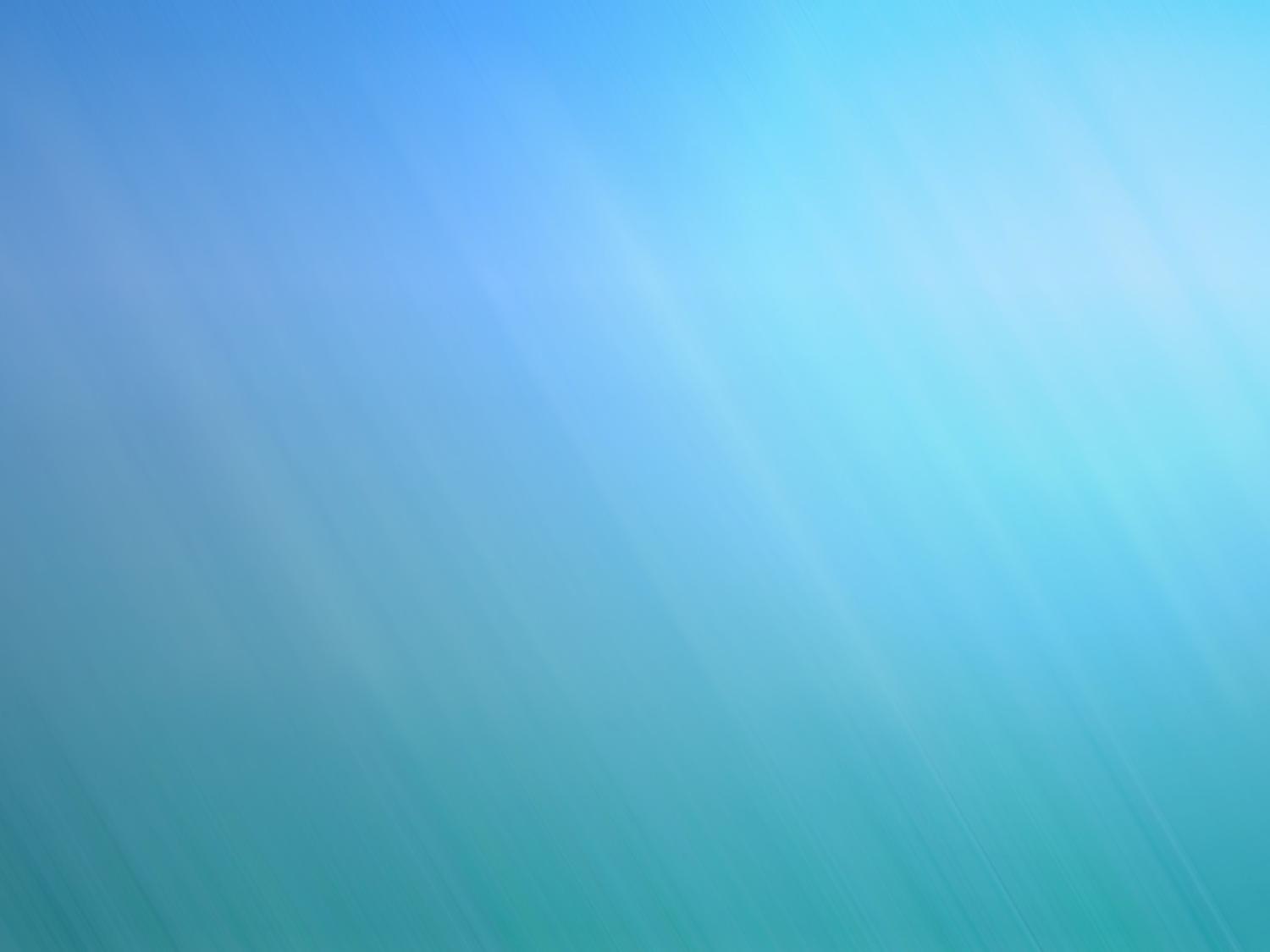 Мастер – класс
«Рисование
цветными
нитями»
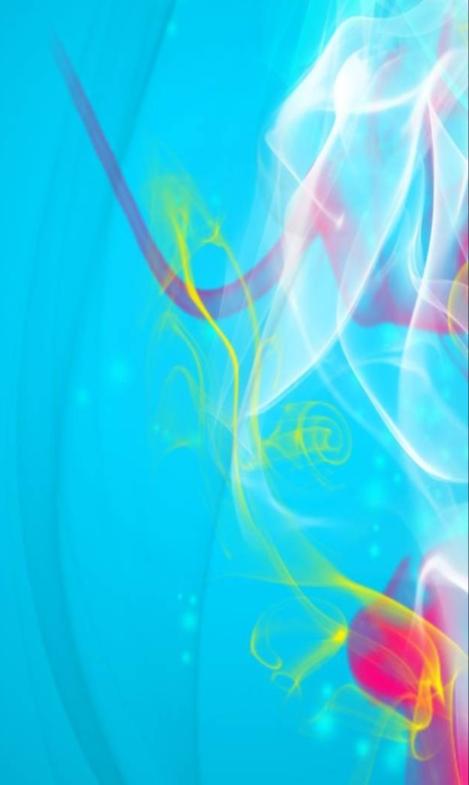 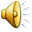 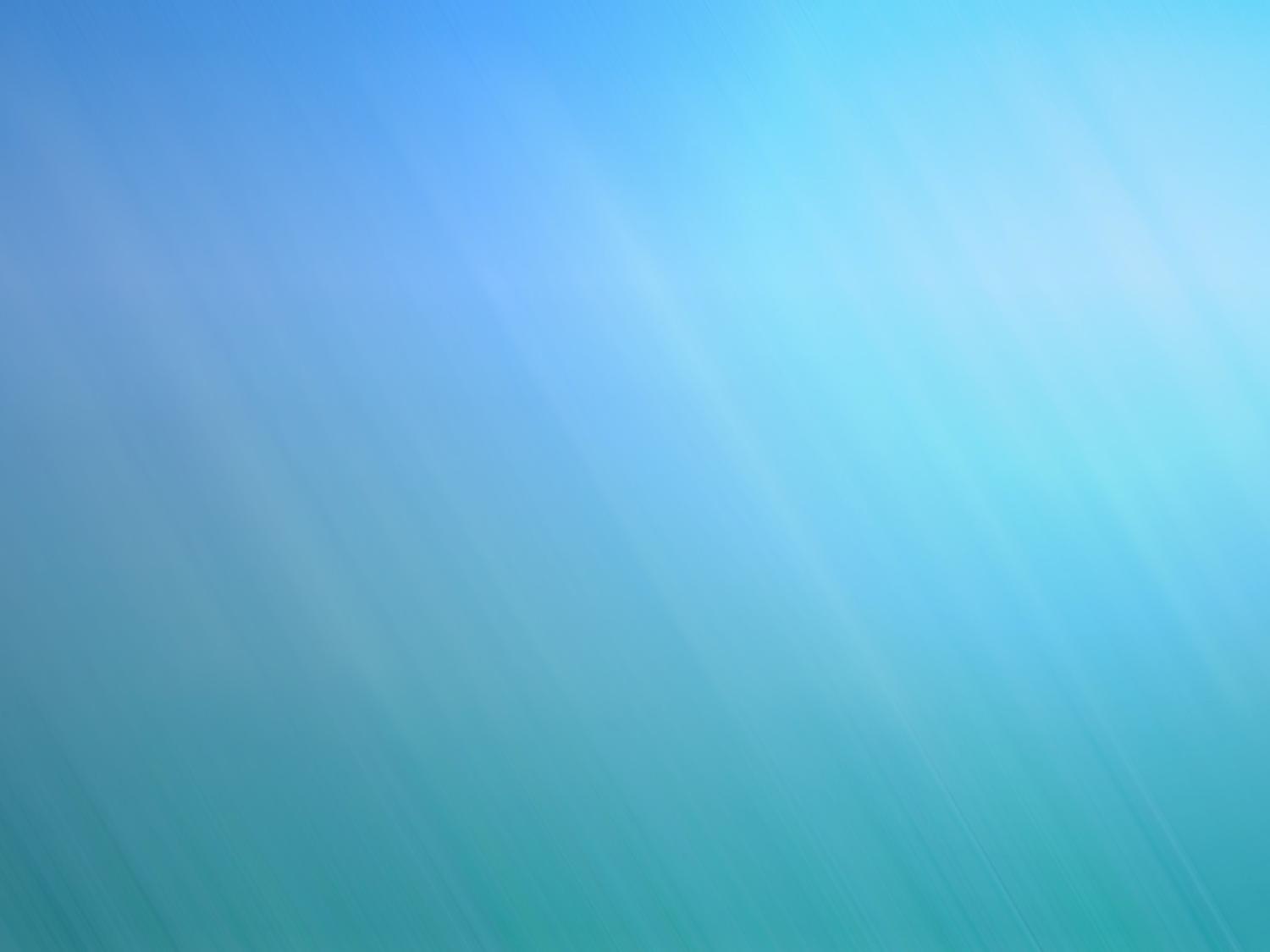 «Истоки способностей и дарования детей – на кончиках  пальцев. От пальцев, образно говоря, идут тончайшие нити - ручейки, которые питают источник творческой мысли»
В.А. Сухомлинский
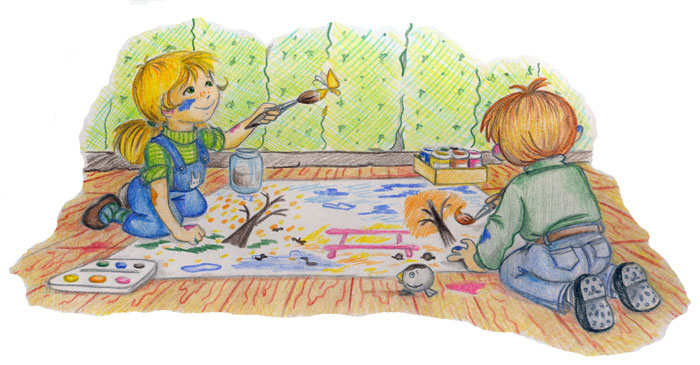 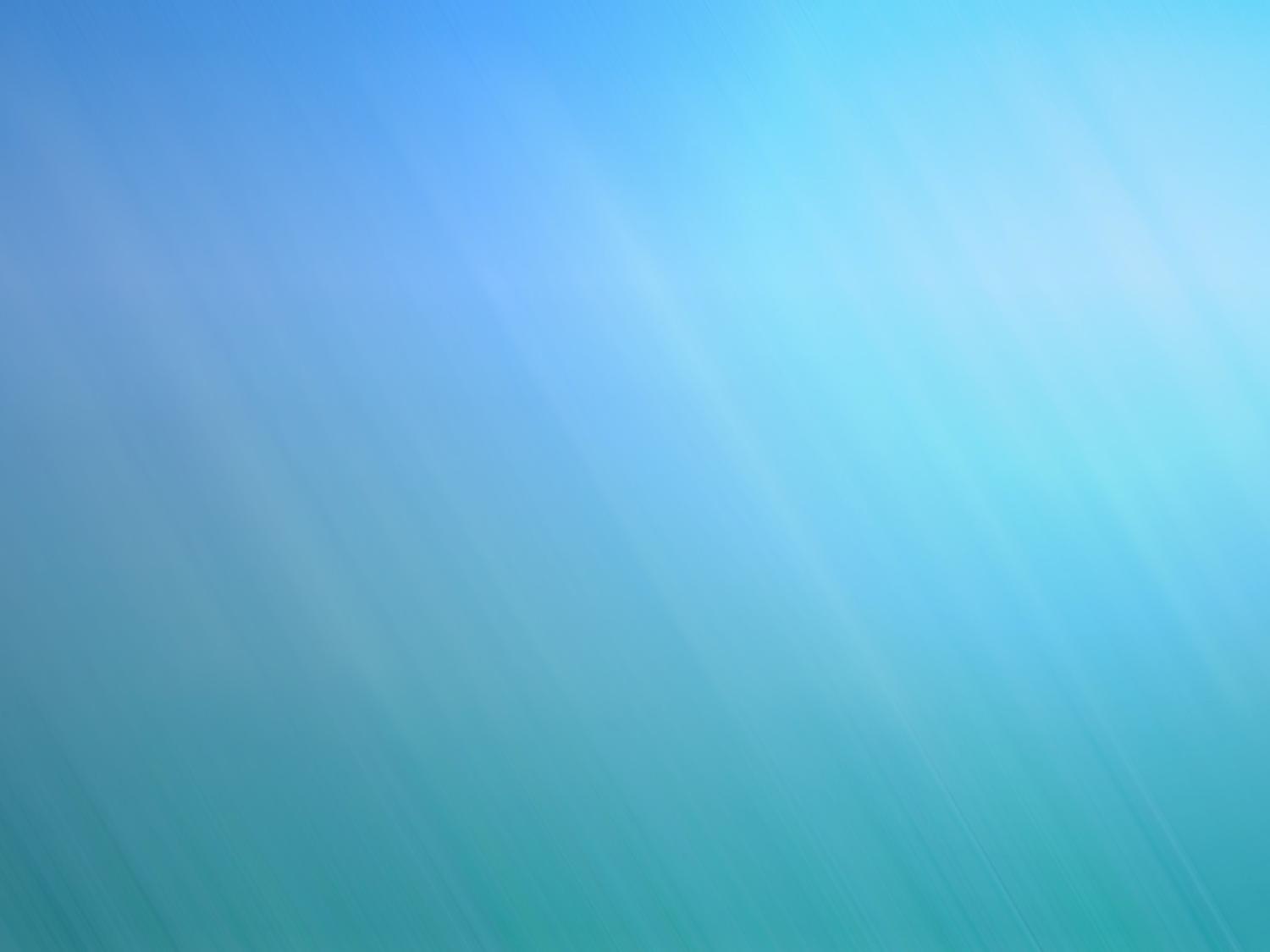 Нетрадиционные художественные техники являются эффективным средством усвоения детьми графики и живописи, закономерностей композиции и коло-
рита и могут обеспечить развитие детского изобразительного творчества в целом .
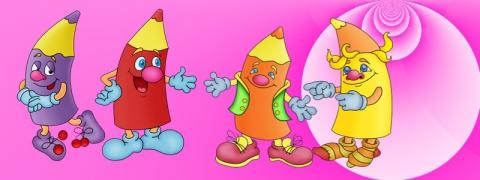 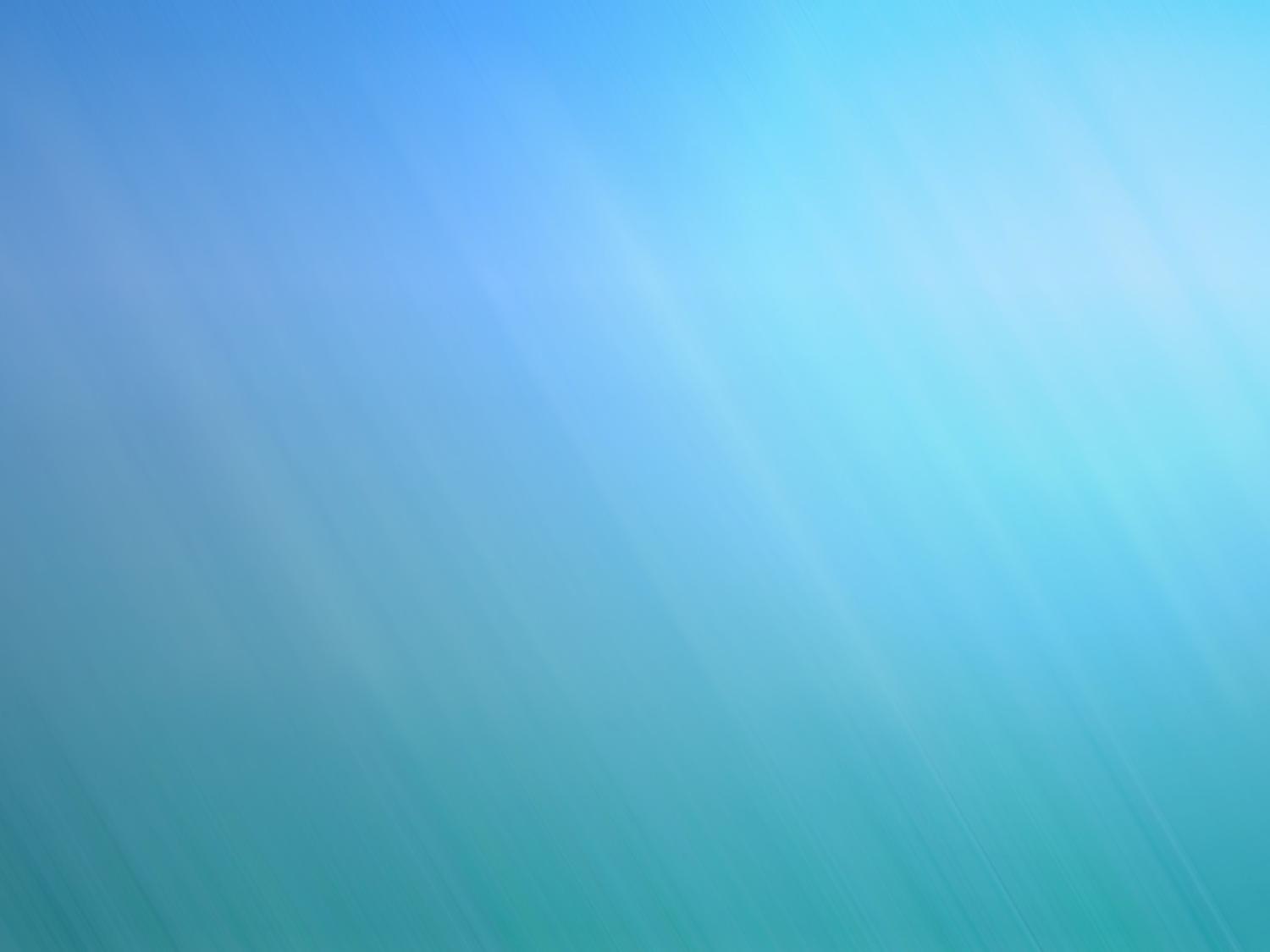 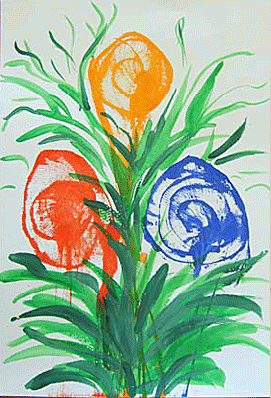 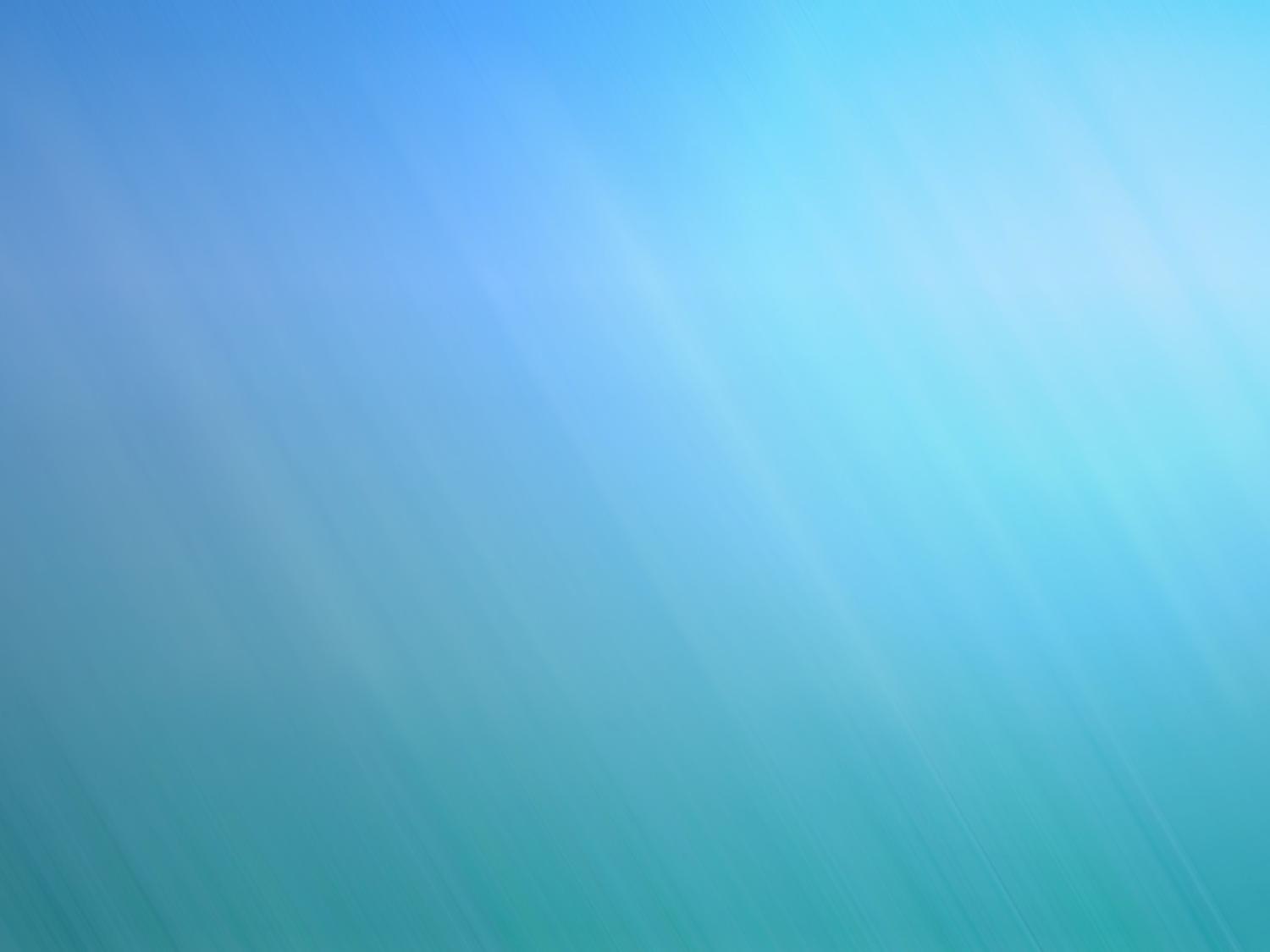 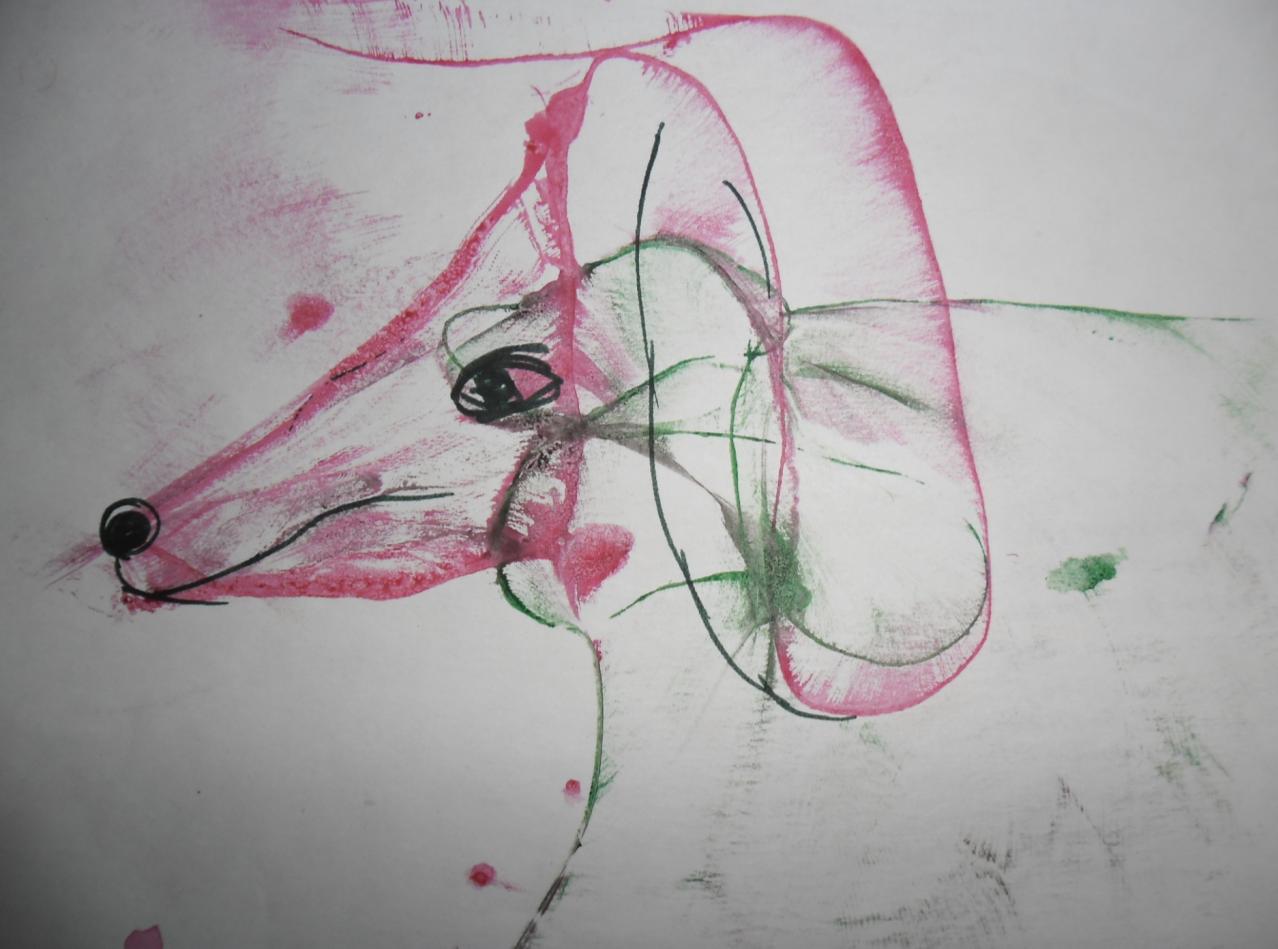 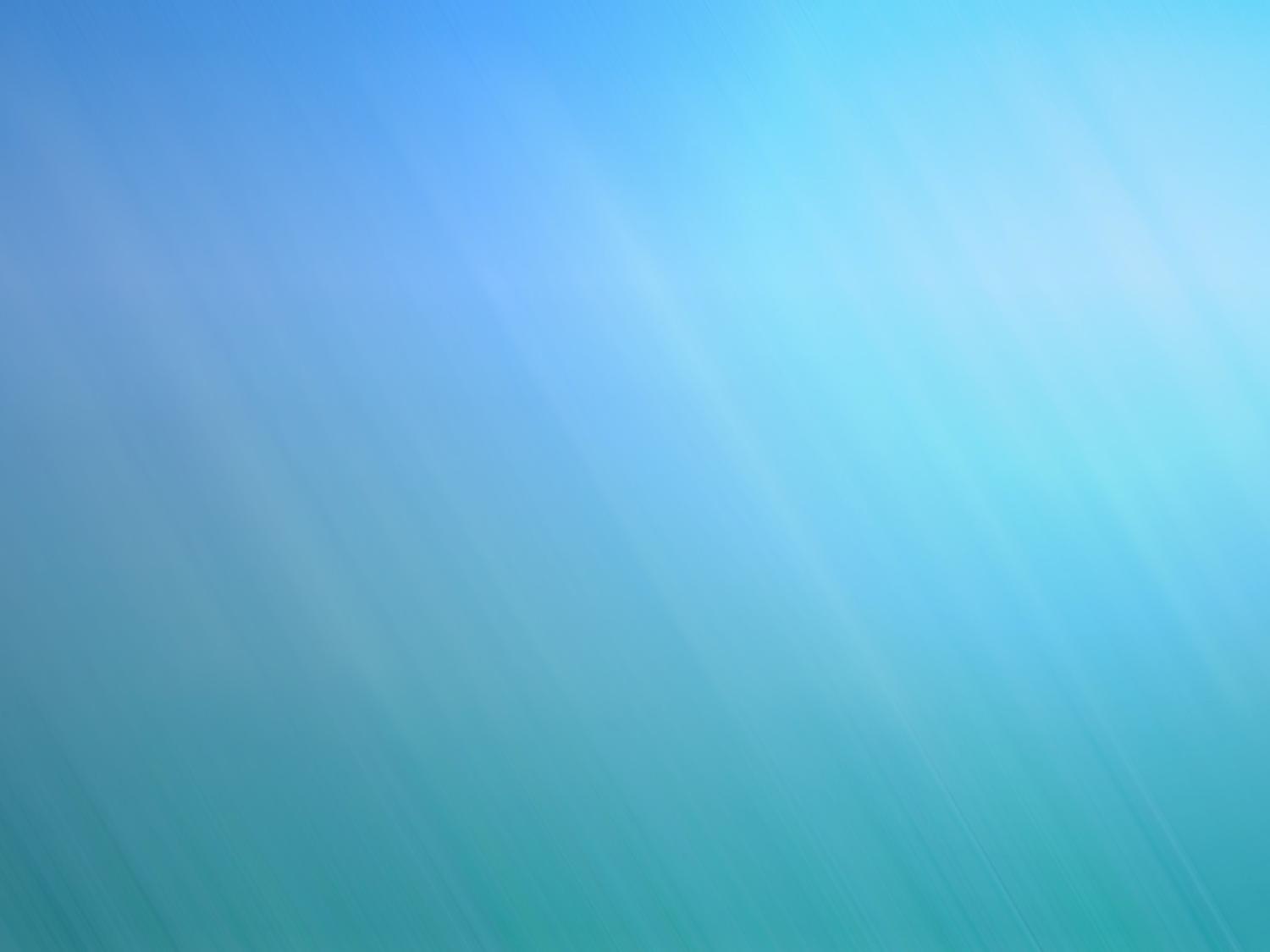 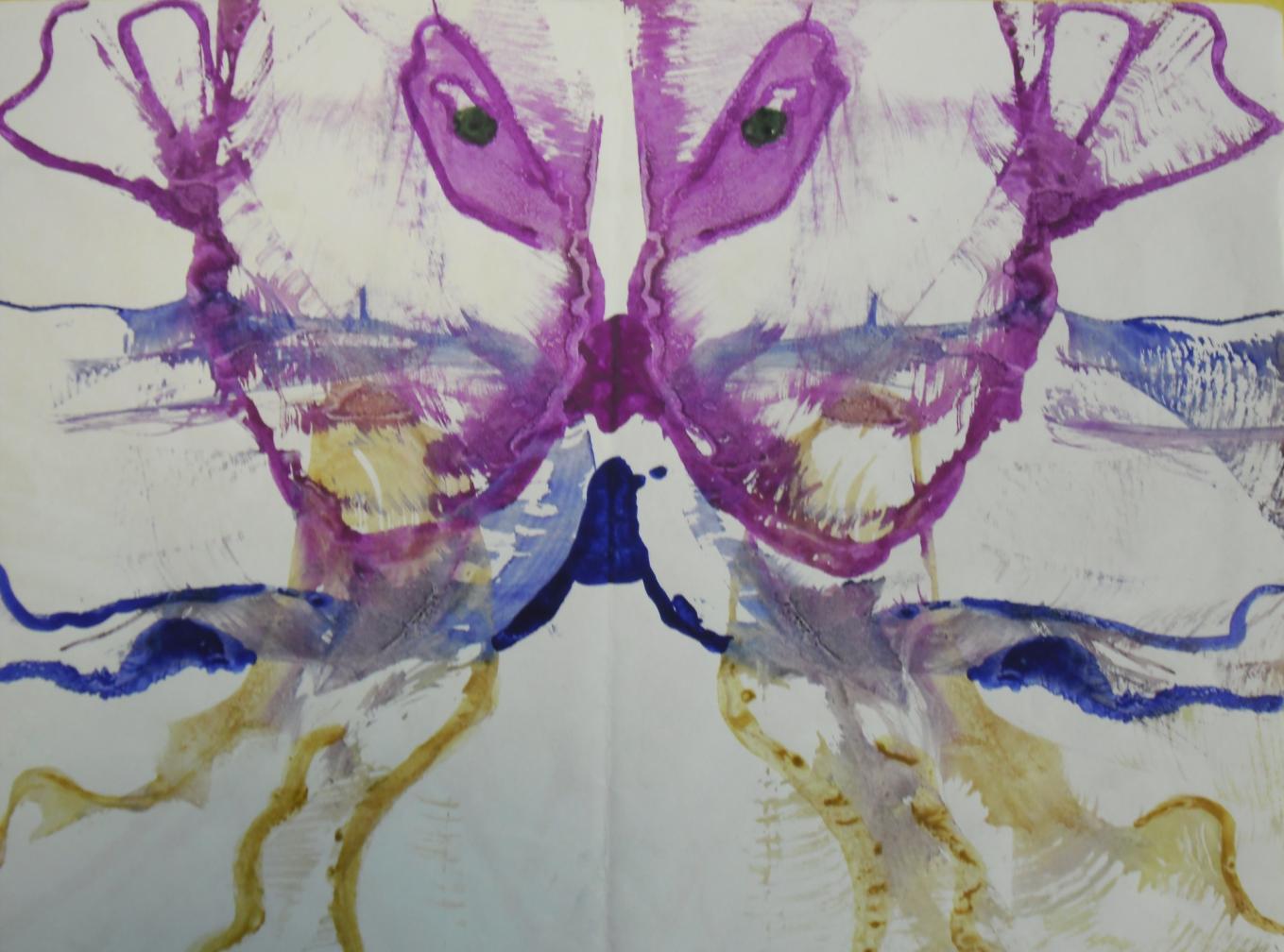 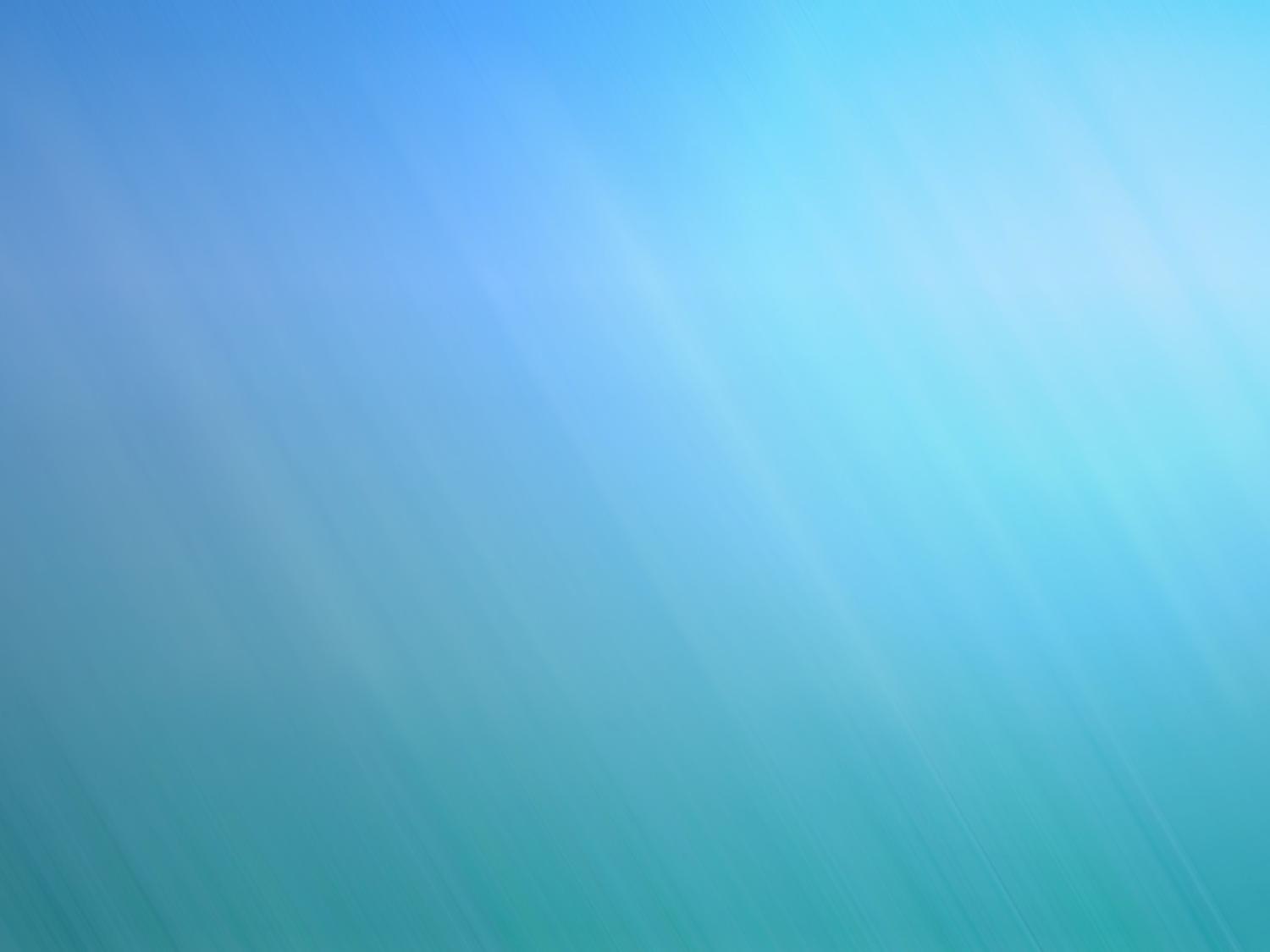 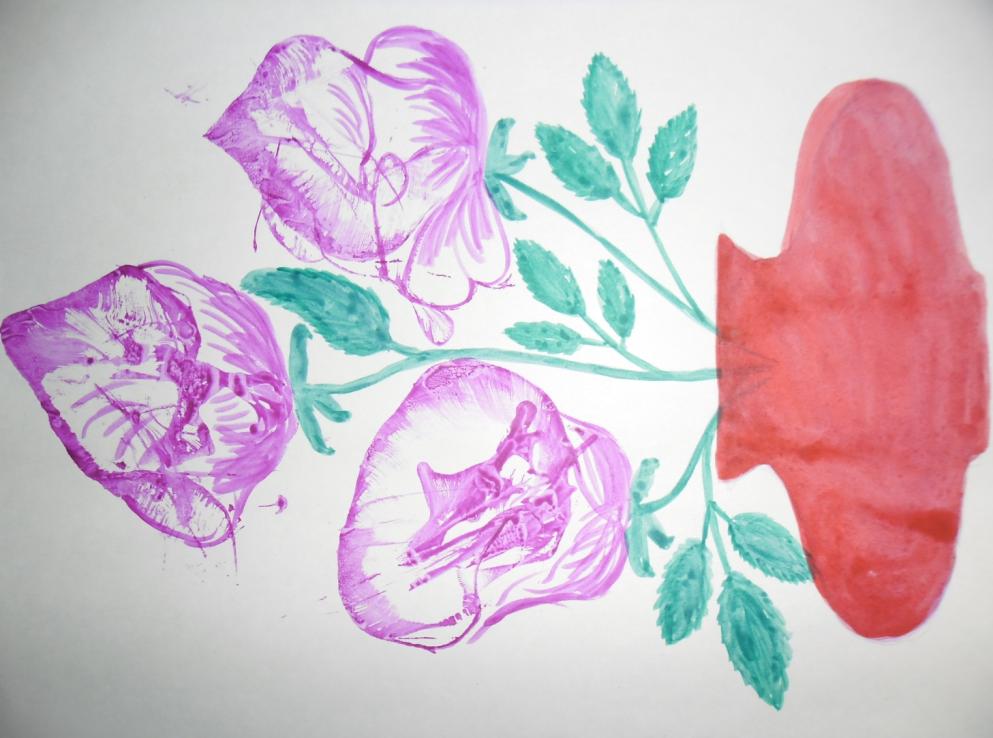 Важно правильно уложить нити, чтобы получились тюльпаны
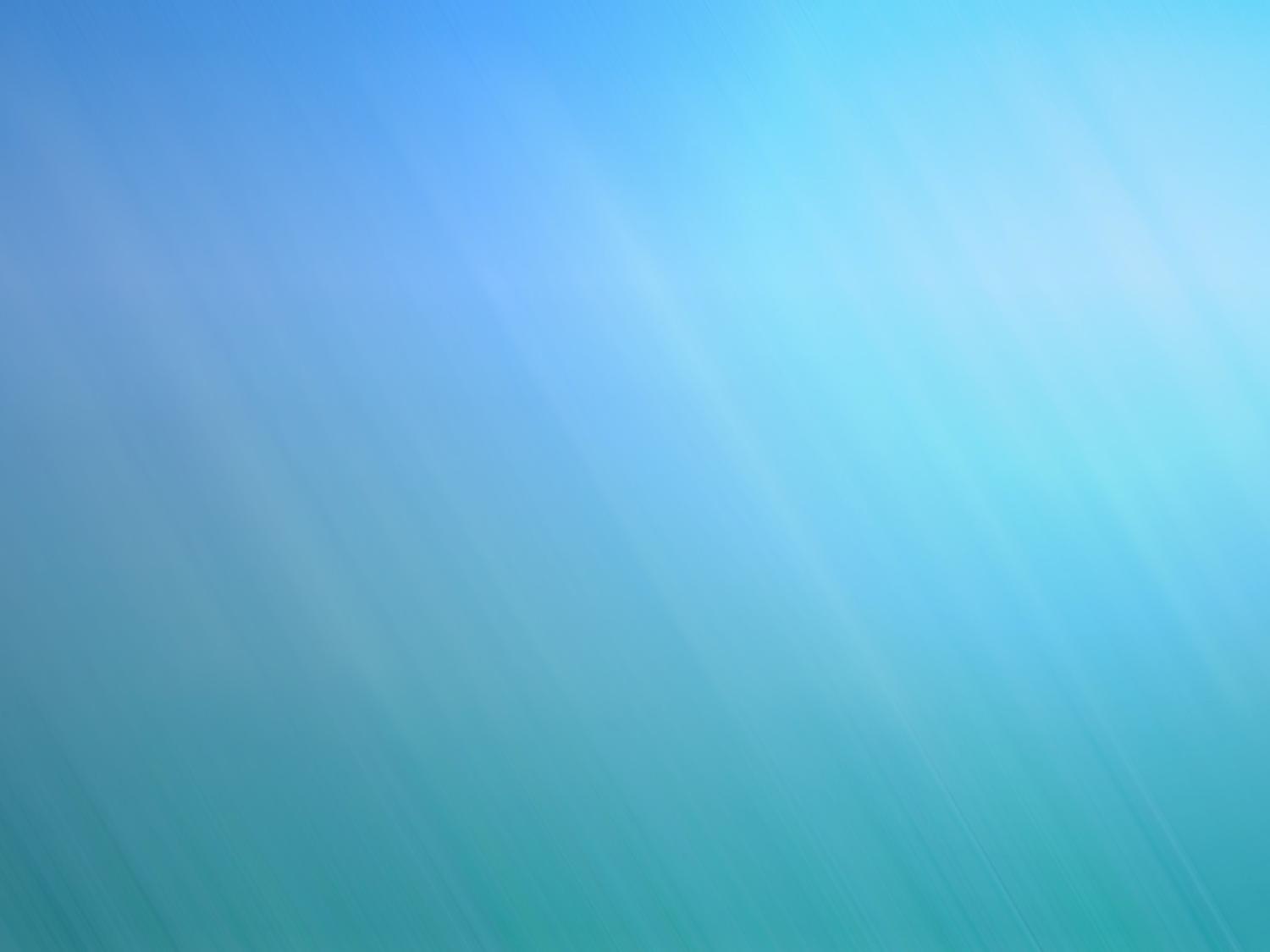 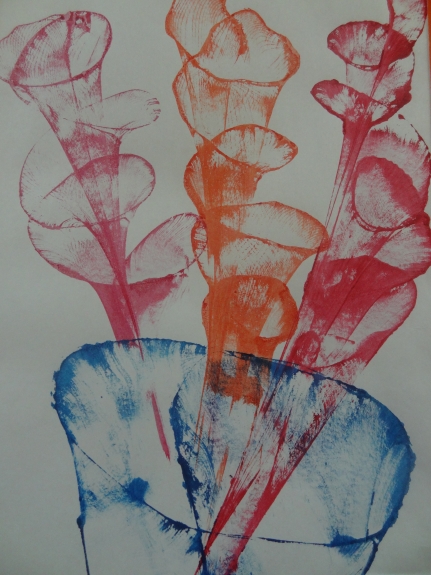 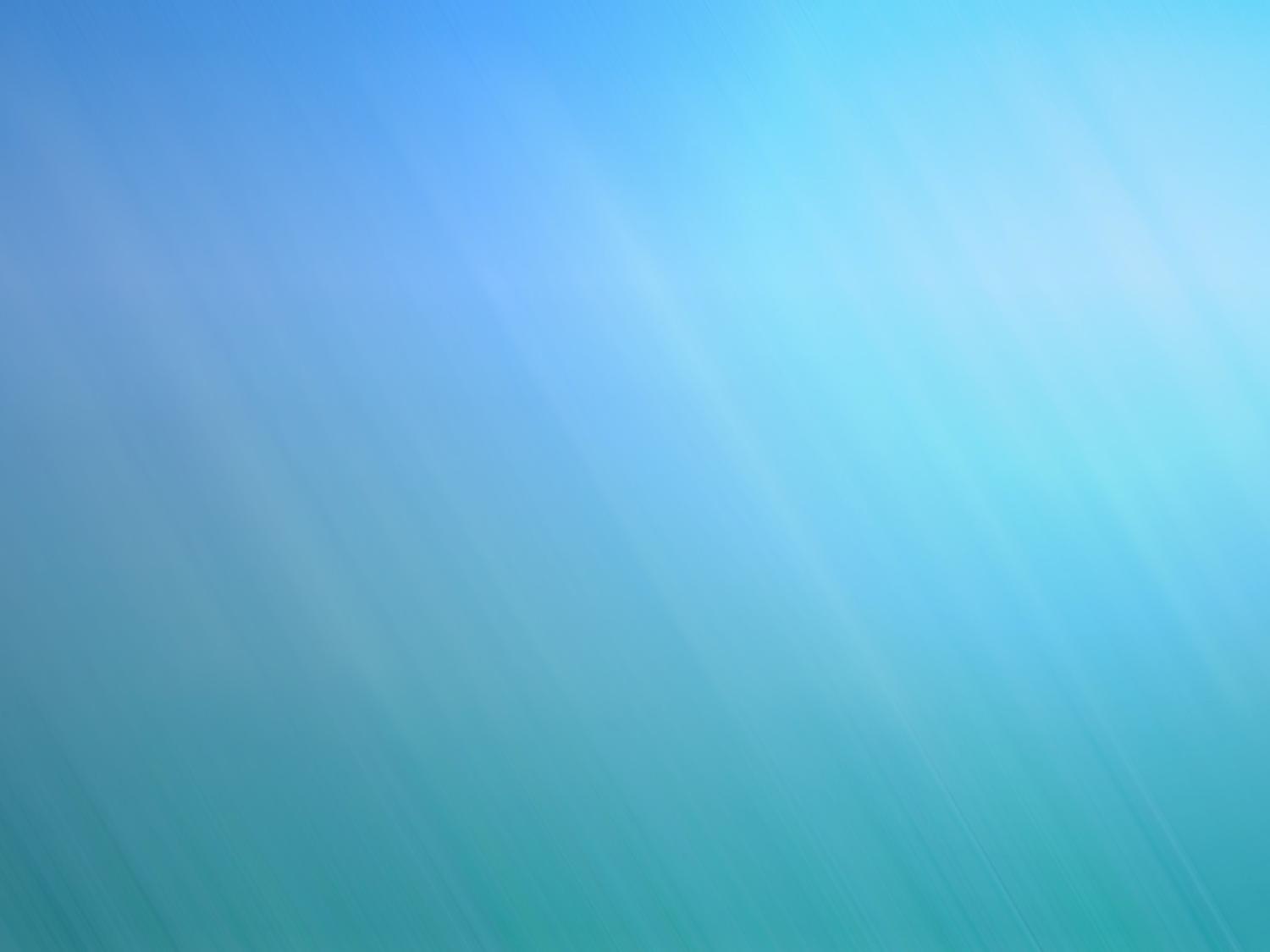 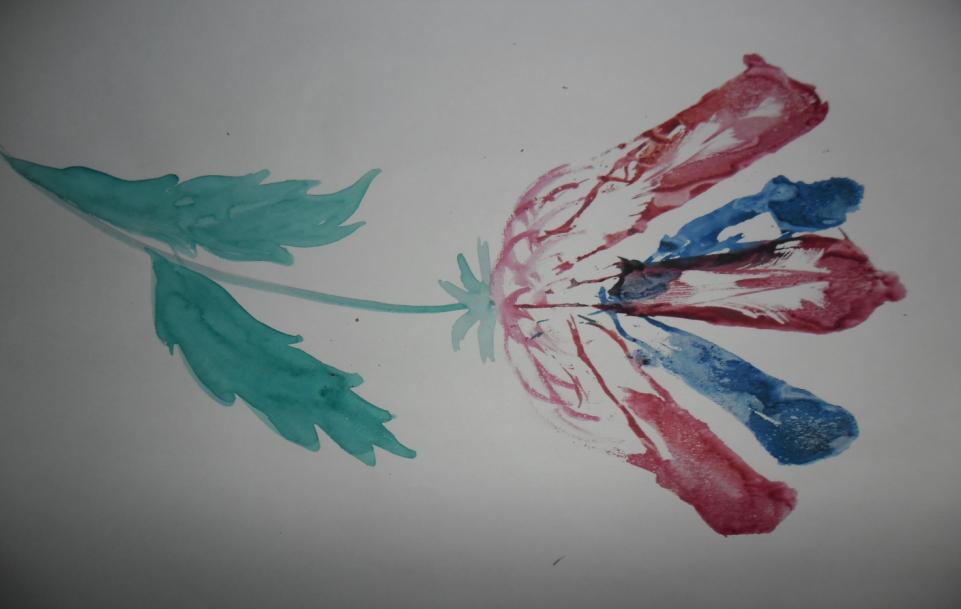 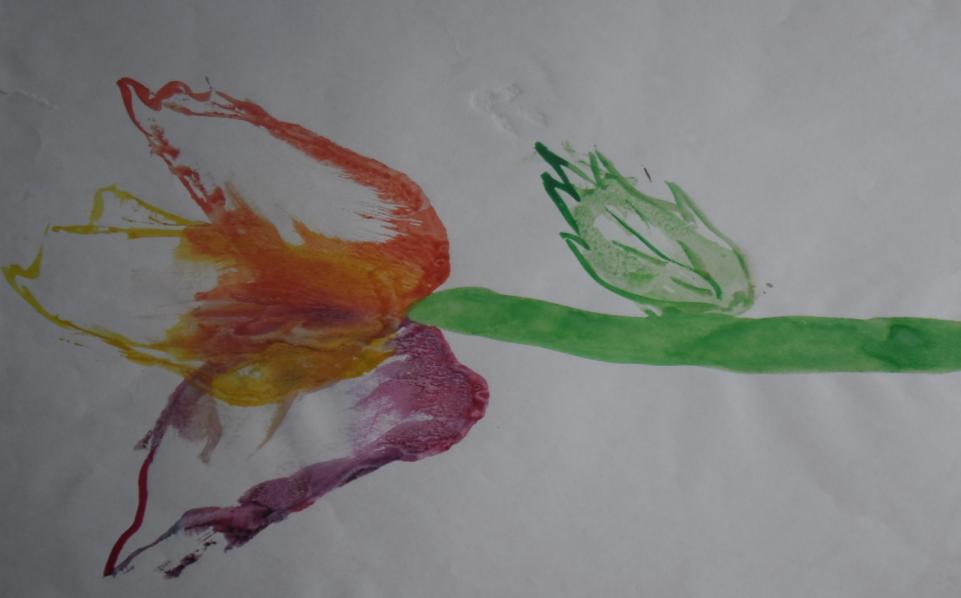 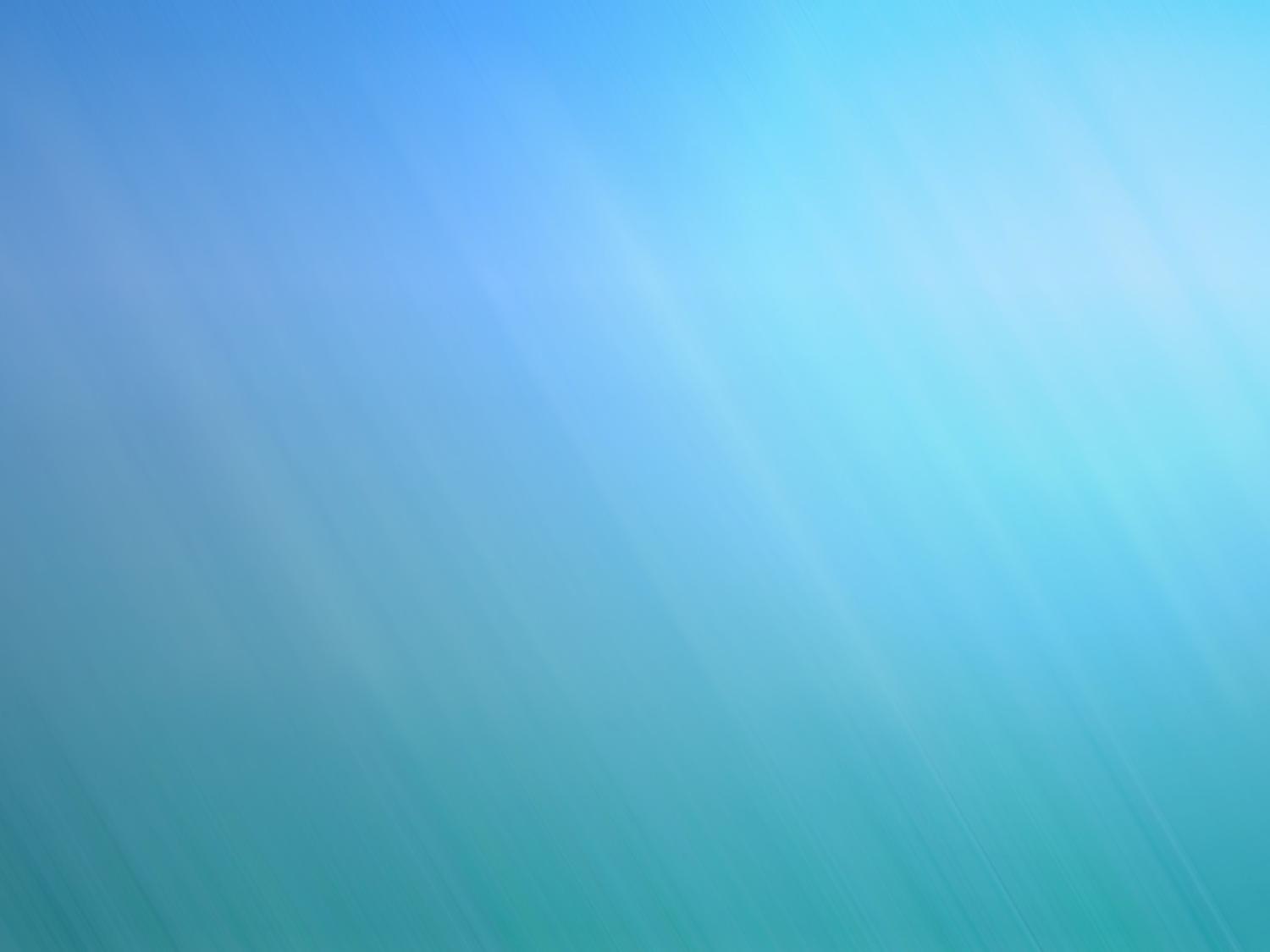 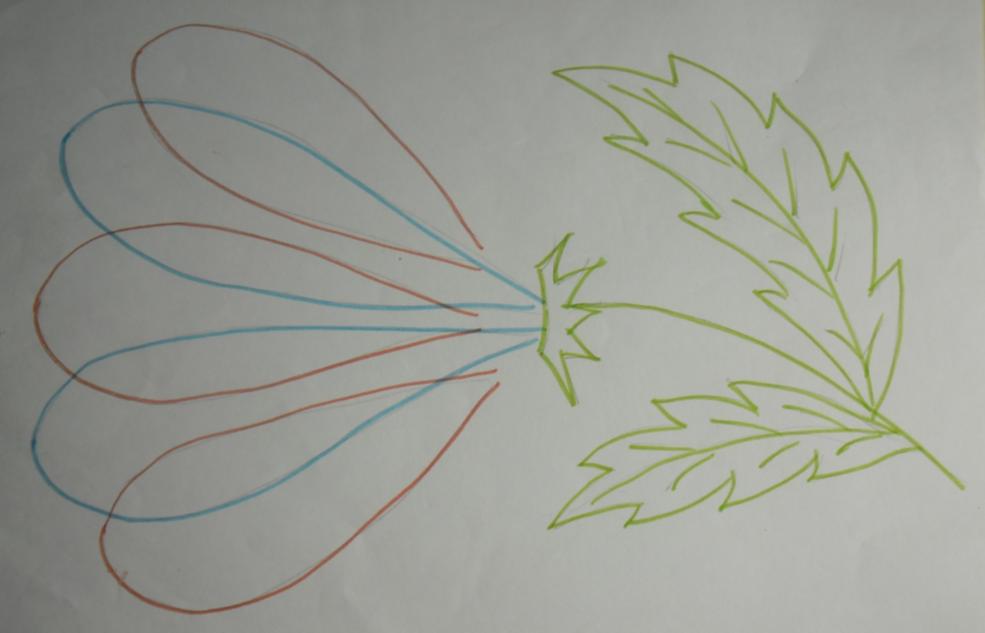 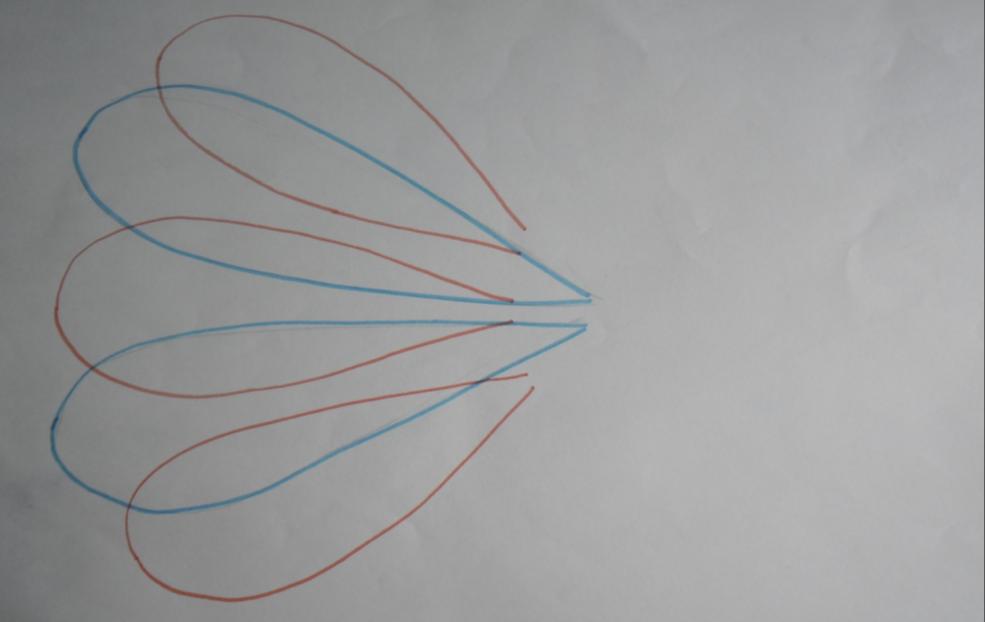 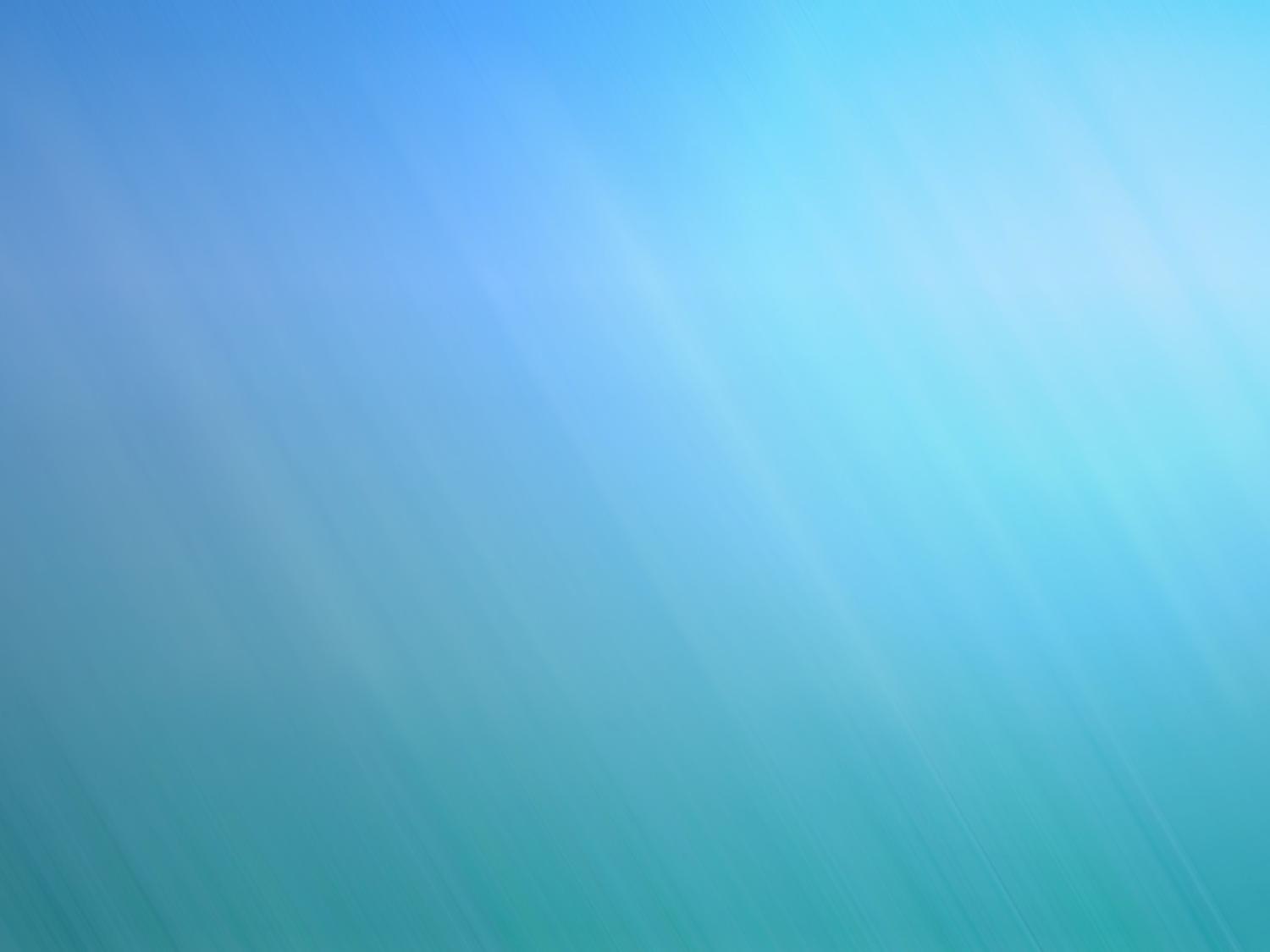 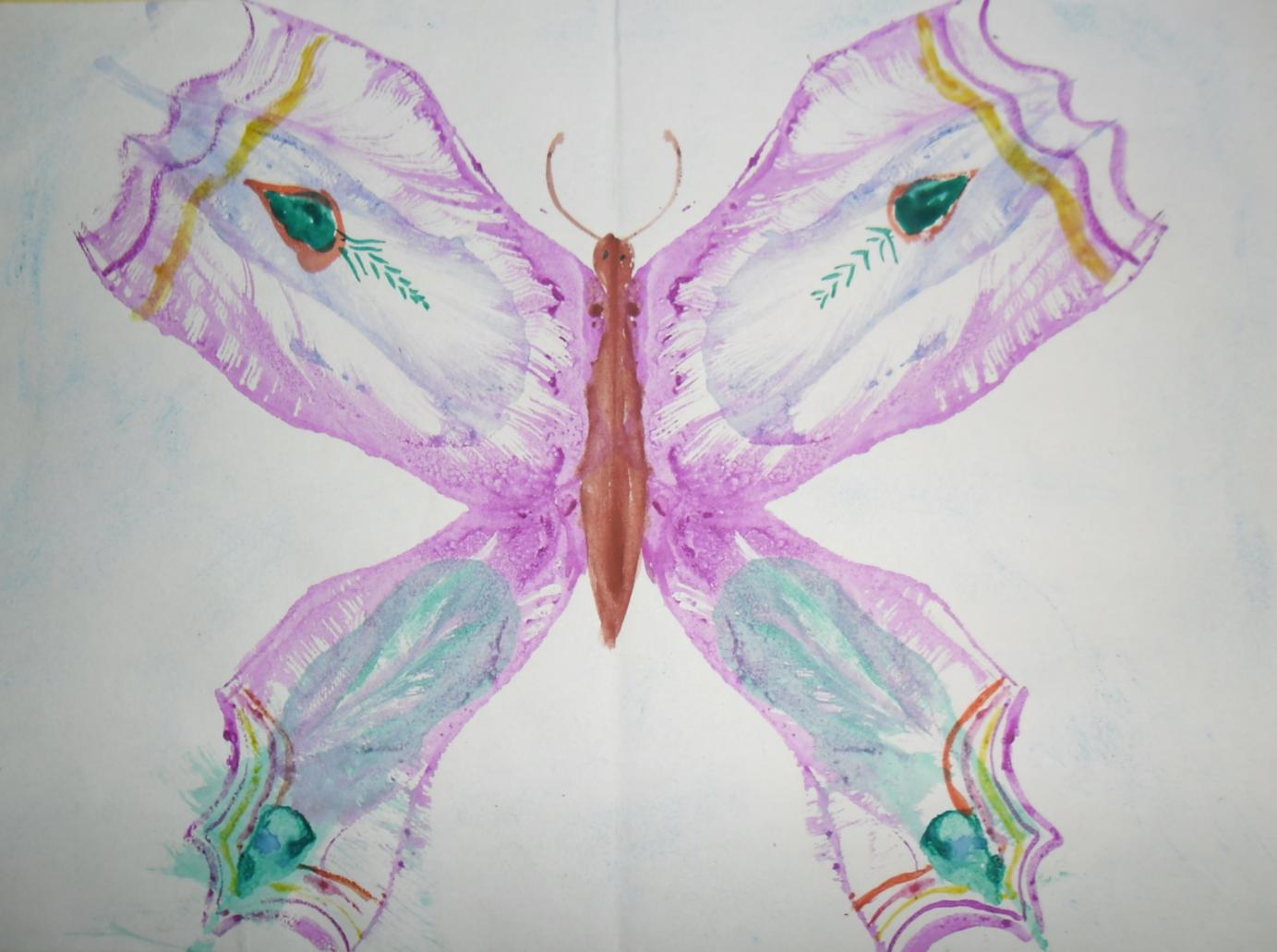 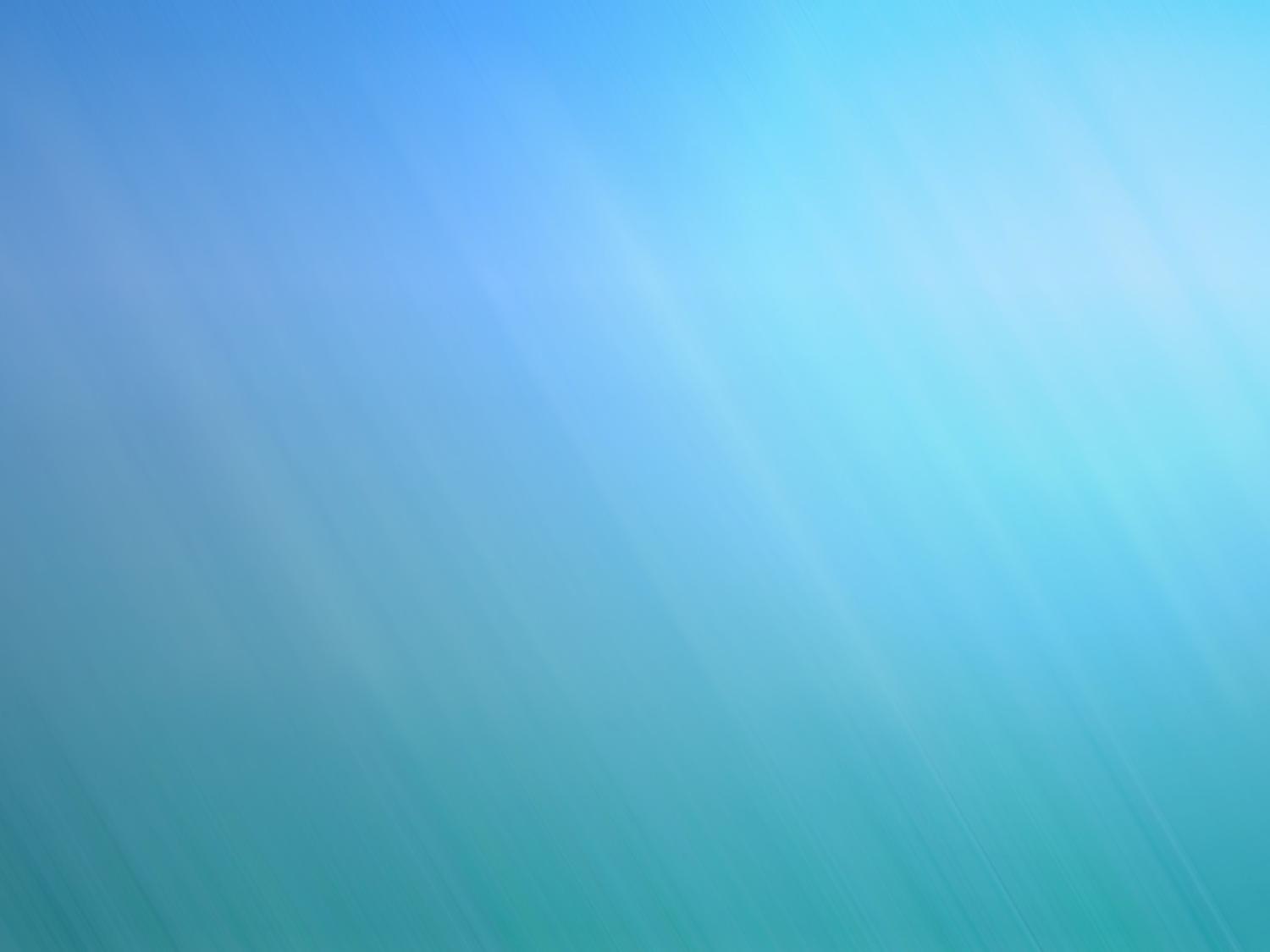 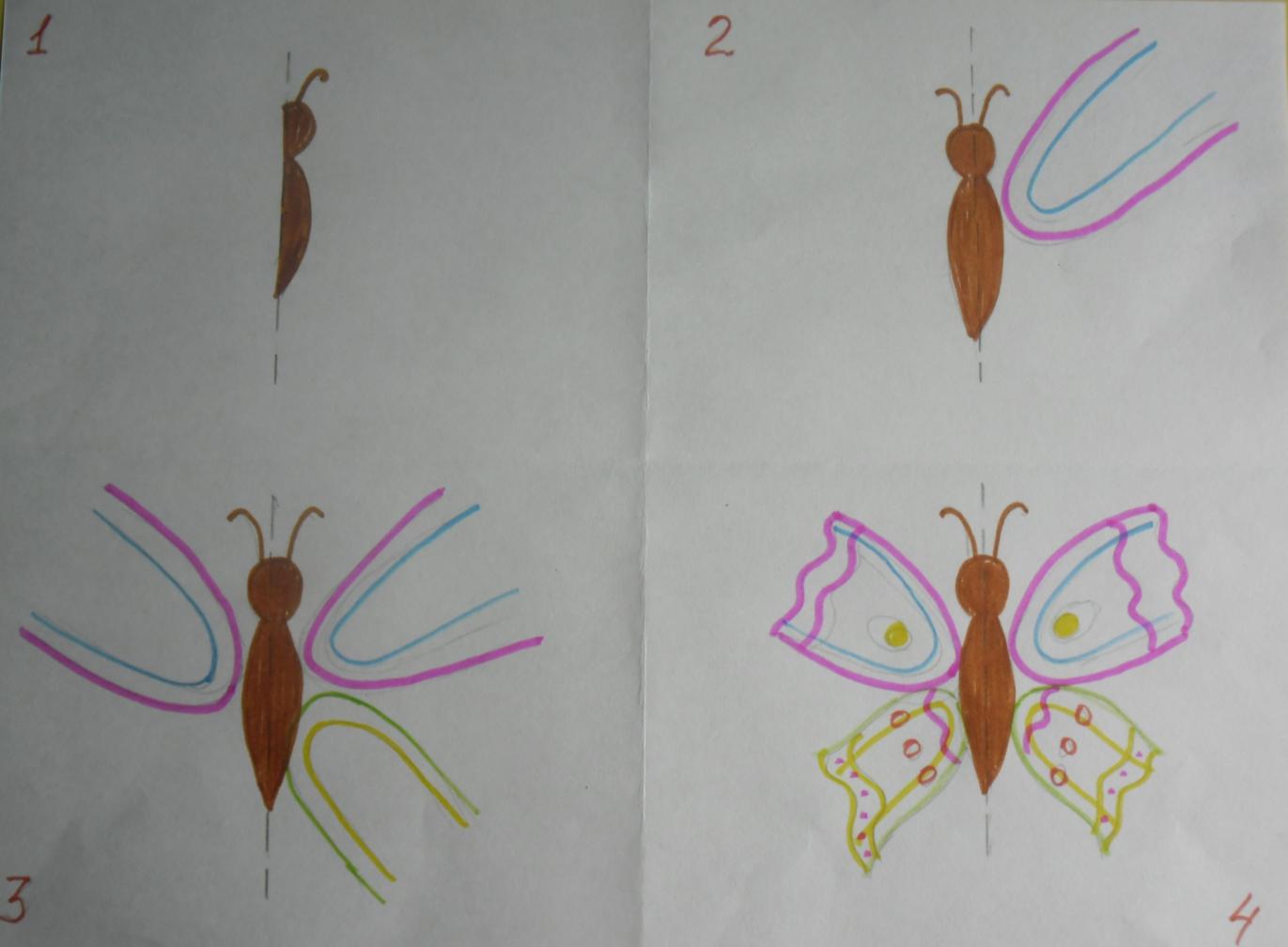 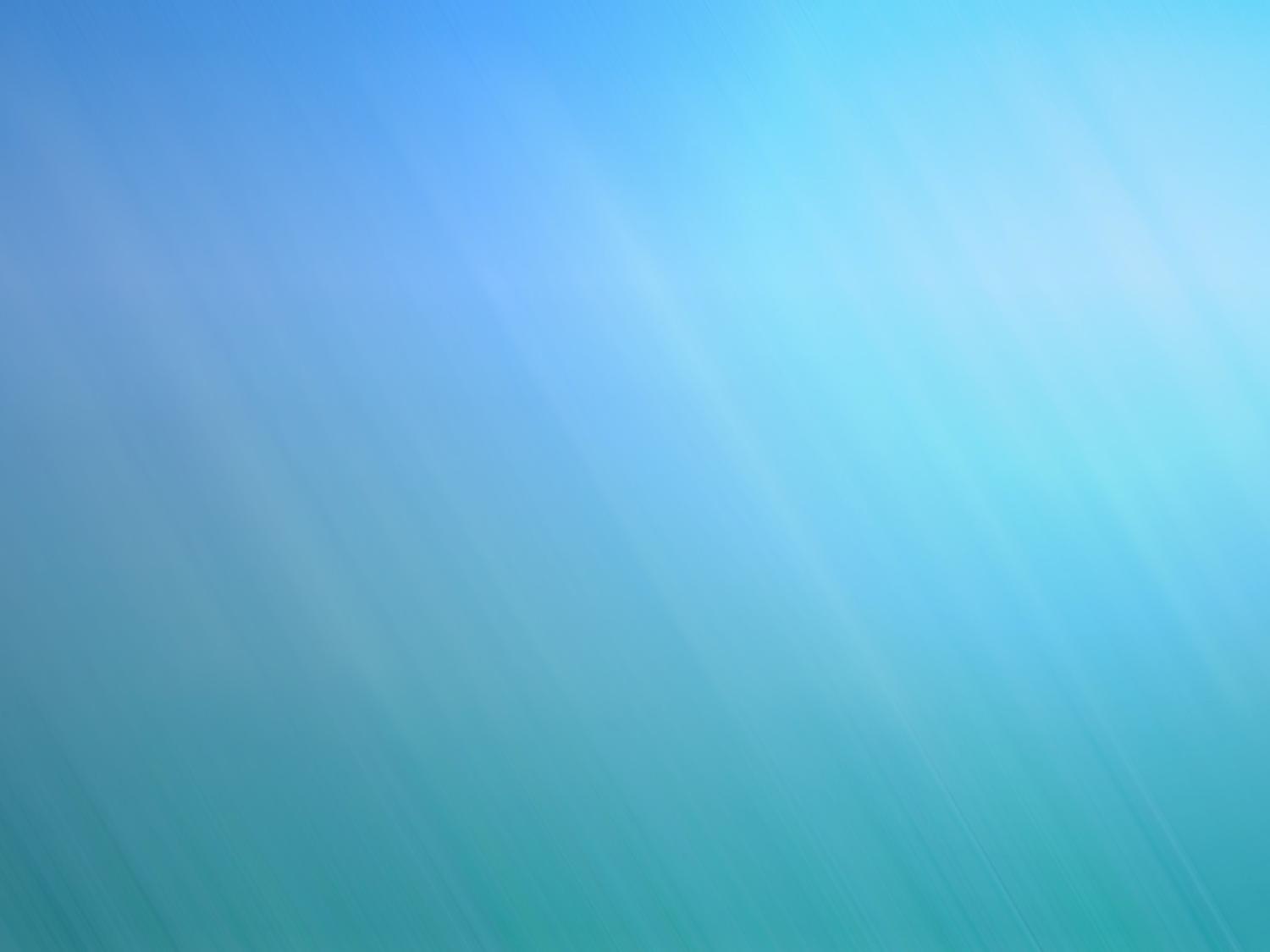 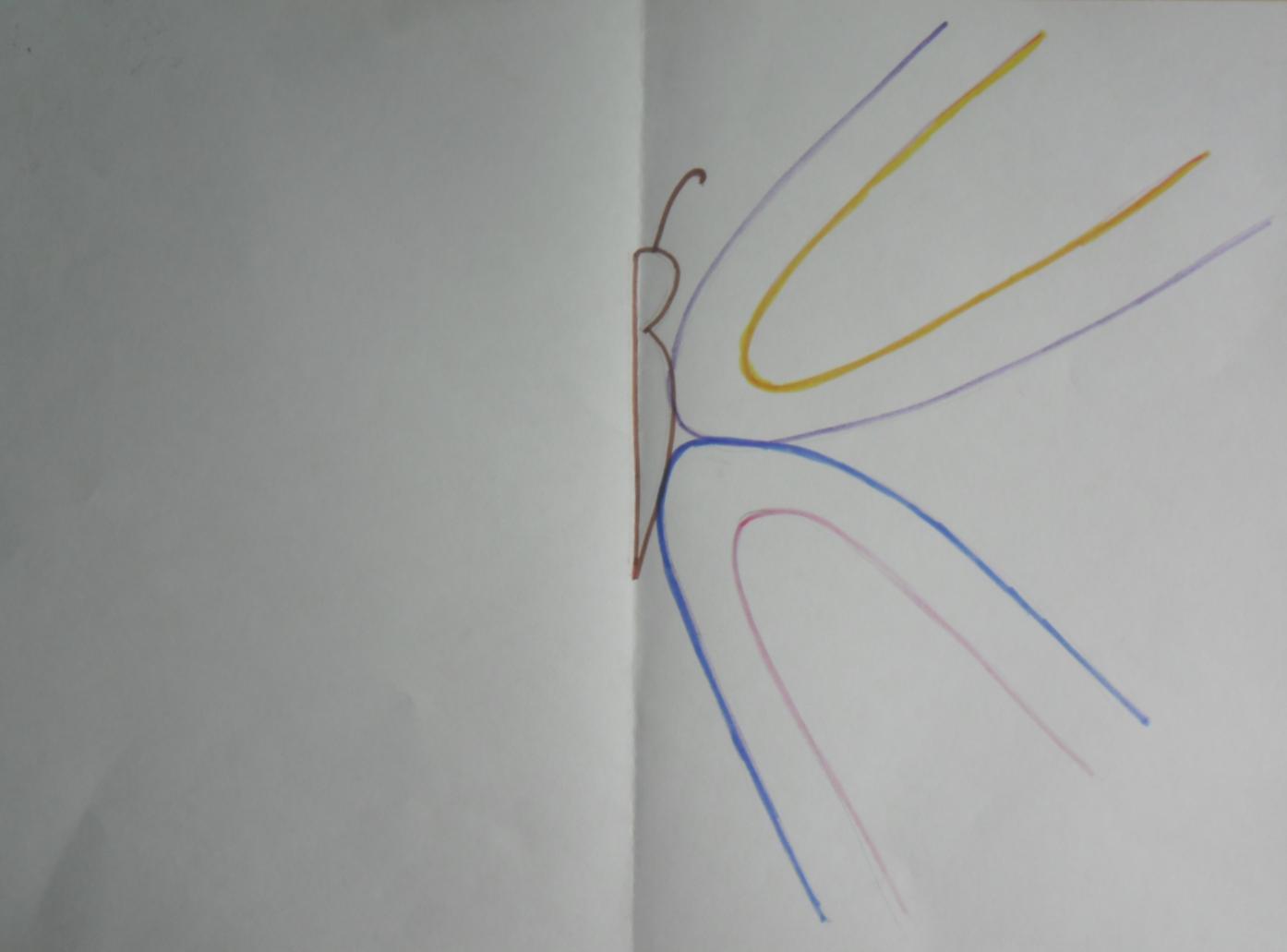 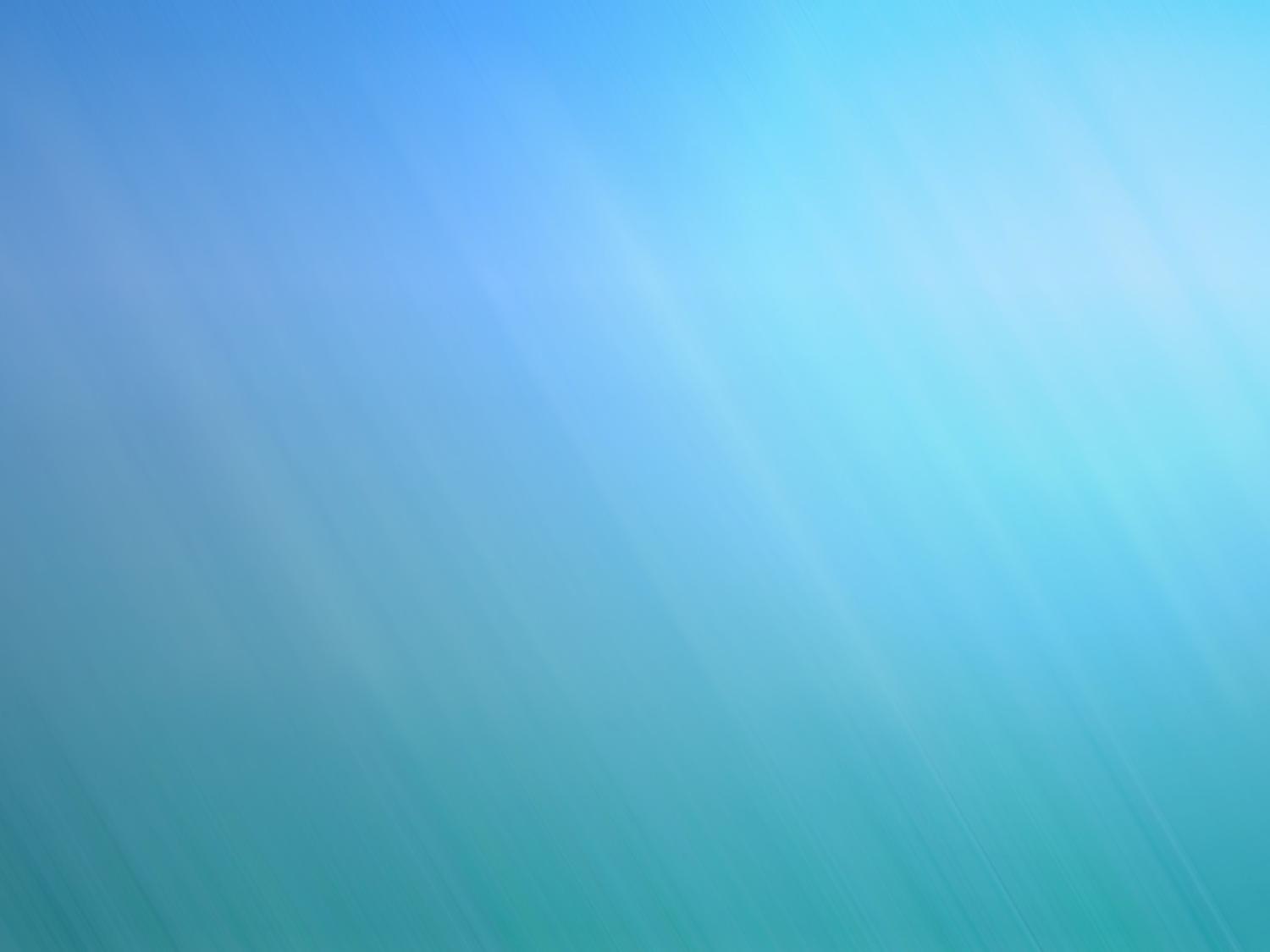 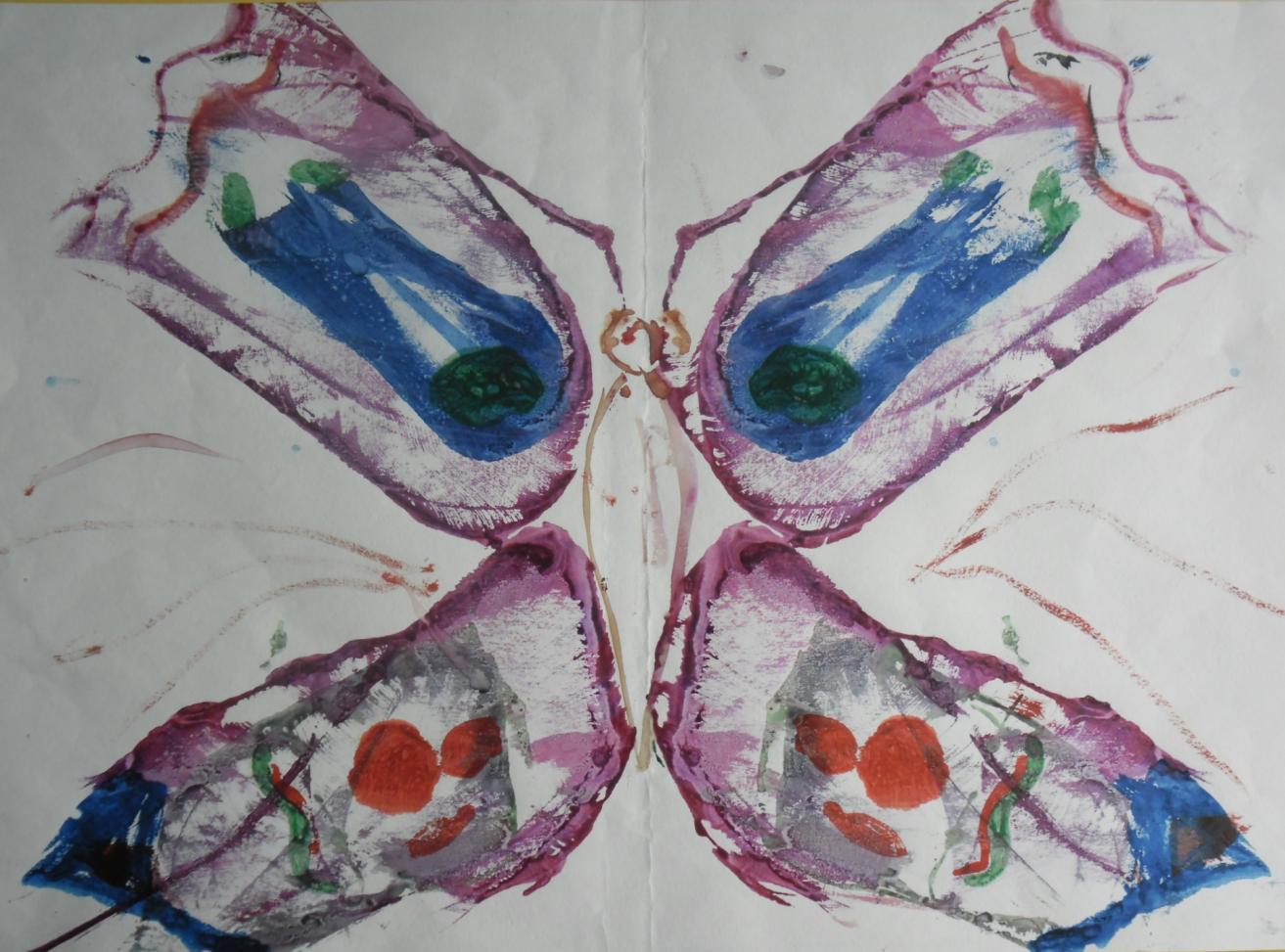 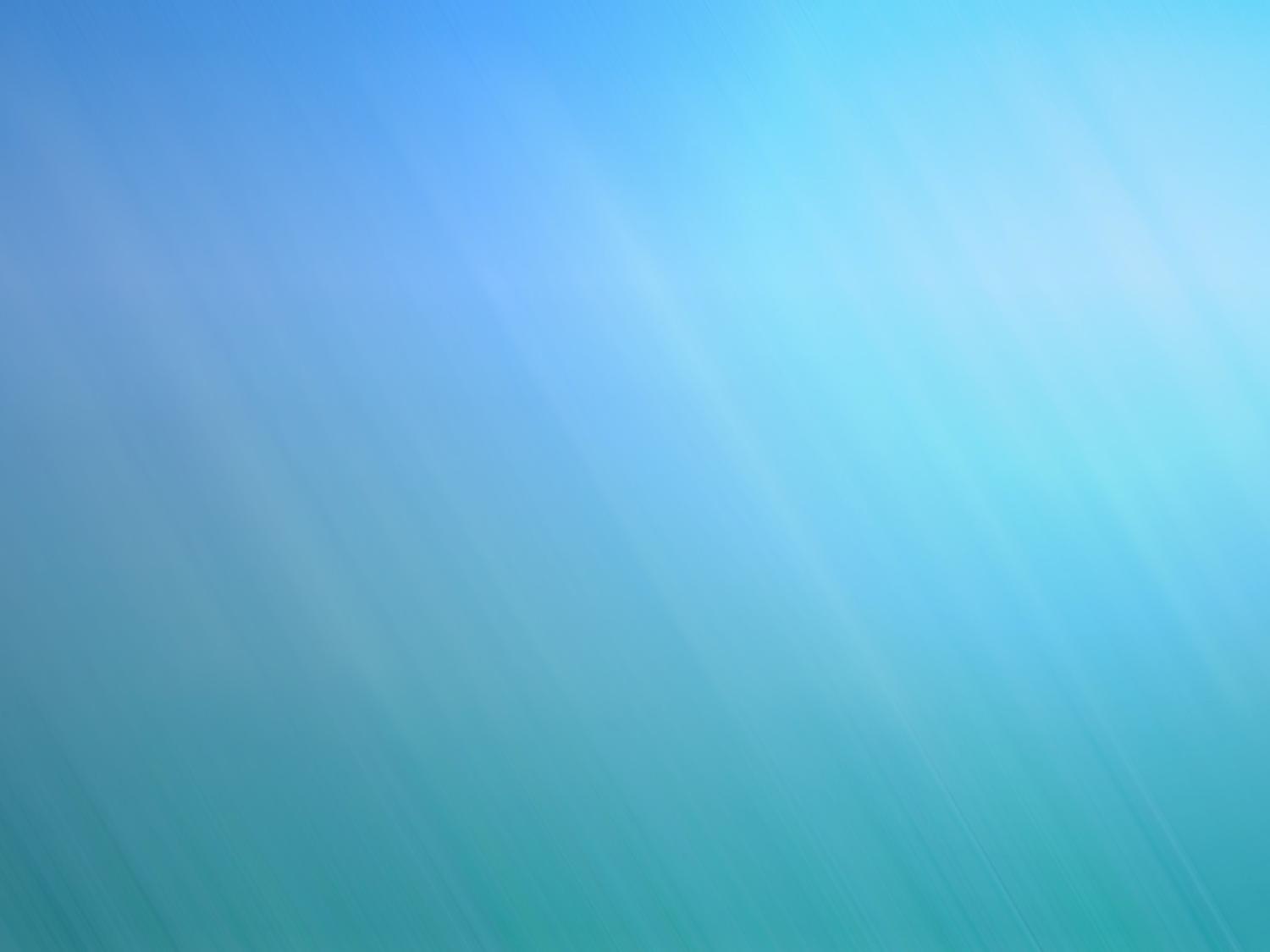 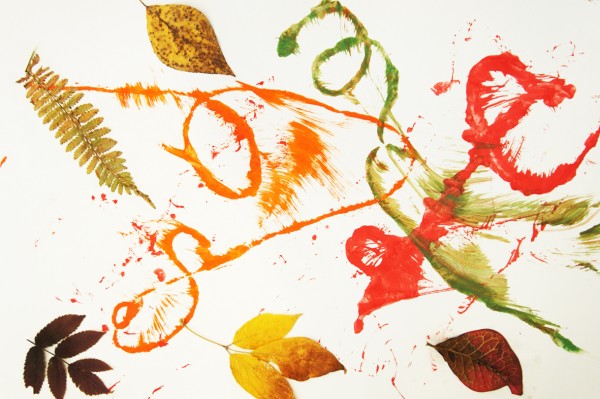